Startups and MSME
CA IP SWATI SINGHANIA
Startups
Startups – An Intro
Startup
Entity is working towards innovation, development or improvement of products or processes or services, or if it is a scalable business model with a high potential of employment generation or wealth creation.
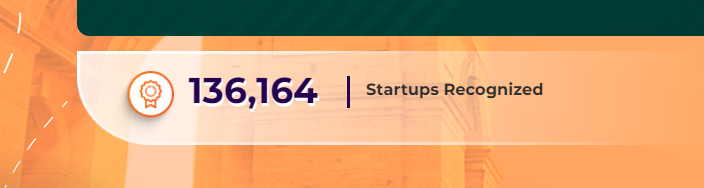 Main Source
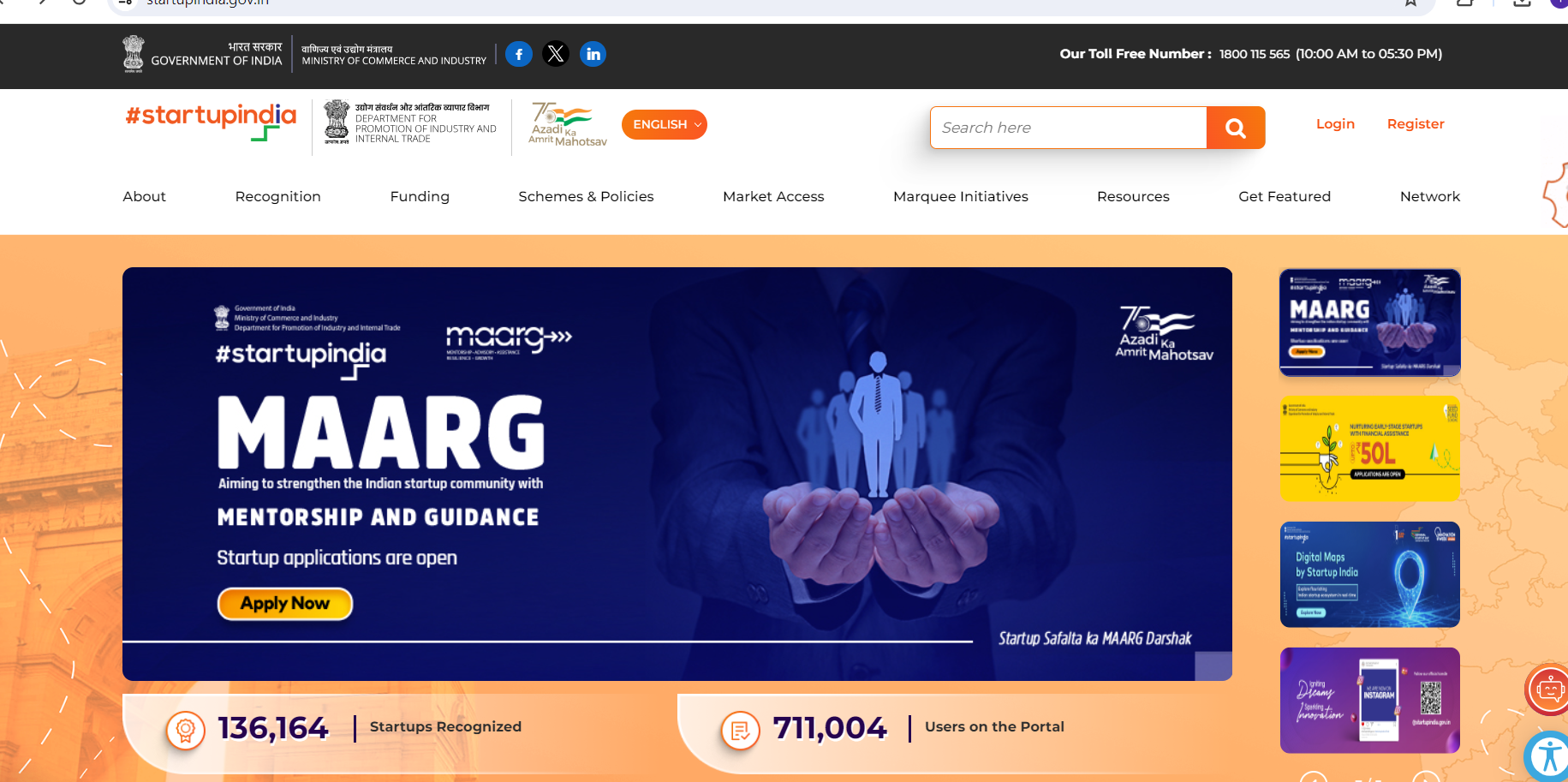 Criteria Summary
HOW TO GET RECOGNISED AS A STARTUP?
DPIIT stands for Department for Promotion of Industry and Internal Trade. Under the Startup India Initiative, eligible companies can get recognised as Startup by DPIIT, in order to access the benefits available to it.
HOW TO GET RECOGNISED AS A STARTUP?
HOW TO GET RECOGNISED AS A STARTUP?
Startups – Tax Benefits
BENEFITS
Exemption from Income Tax u/s 80IAC- The entity registered under Startup India Scheme can avail exemption from payment of income tax for 3 consecutive years out of the first 10 years from the date of incorporation of the entity. 

To avail this benefit after getting recognition the Startup has to separately apply to the Inter-Ministerial Board. The said benefit is available for the startups registered on or after 01st April 2016.
BENEFITS
Exemption from Income Tax u/s 80IAC- The entity registered under Startup India Scheme can avail EXEMPTION from payment of income tax for 3 CONSECUTIVE YEARS out of the first 10 years from the date of incorporation of the entity. 

To avail this benefit after getting recognition the Startup has to separately apply to the Inter-Ministerial Board. The said benefit is available for the startups registered on or after 01st April 2016. The following are some of the major points to be kept in mind before applying for Startup India tax benefits:
Partnership Firms Not Eligible
Inter-Ministerial Board Approval is needed to avail the exemption
 DPIIT Recognition is a must
BENEFITS
Section 54GB Capital Gains Exemption : Section 54GB was amended by the Finance Act, 2016 to provide an exemption of capital gains arising out of the sale of residential property – if the same is invested in shares of startup company. 

The main aim of this amendment was to provide relief to an individual or HUF who would like to setup or start a company by selling a residential property. However, this exemption is subject to the condition that the individual or HUF should hold more than 25% of shares of the company. Also that the company uses the amount invested to purchase new assets before the due date of filing of return by the investor.
BENEFITS
Section 56 Exemption- Startups are mainly funded through angel investors but such investment is taxable. To increase the funding for startups, the government has exempted registered startups from the tax levied on angel investors. 

When shares are issued more than the Fair Market Value, the same is added to Income under Other Sources.

Investments into eligible startups by Accredited Investors, Non-Residents, AIFs (Category I) shall be exempt under section 56(2)(viib) of Income Tax Act.
Startups – Funding
Types of Funding
Types of Funding
MSME
CA SWATI SINGHANIA
MSME
MSME employs more than 11 Cr. Indian population. (FY19)
They contribute almost half of Indian export & around 29% of the India’s GDP. (FY19)
More than 6 Cr. MSMEs actually contribute to this base of the India’s economic pyramid. (FY19) 
Revised definition  



Earlier only Manufacturing and Services were covered under MSME – but post July 2021 Even Wholesale and Retail Trade is covered under MSME – with few exceptions
How to Register
CA Swati Singhania
It’s a complete online registration
https://udyamregistration.gov.in
Documents needed :
Aadhaar Card of Owner / Director
PAN of the Organisation
Basic detail like Address, No. of Employees etc
Current Financials – to fill in various details
NIC Code ( National Industrial Classification)
CA Swati Singhania
MSME Support Schemes
MSME Scheme - Samadhan
CA Swati Singhania
Where Can you Apply: 
www.samadhaan.msme.gov.in
Performance till date:
Applications filed :128,047
Cases Mutually Settled: 12,264
Cases Disposed : 21,044
Performance till date:
Applications yet to be viewed :31,993
Applications under consideration:32,124
Applications Rejected : 30,622
MSME Scheme – ISO Certification
CA Swati Singhania
Where Can you Apply: 
https://www.dcmsme.gov.in/
MSME Scheme - SIP-EIT Scheme
CA Swati Singhania
Where Can you Apply: 
http://www.ict-ipr.in/sipeit/SIPEITForm
MSME Scheme – MSME Innovative
CA Swati Singhania
Where Can you Apply: 
https://my.msme.gov.in
Where Can you Apply: 
https://innovative.msme.gov.in
CA Swati Singhania
MSME Funding Schemes
MSME Scheme - CGTMSE
CA Swati Singhania
Related Links:
www.udaanformse.in
www.cgtmse.in
Where Can you Apply: 
Most of the Bank and NBFCs : 141
Performance FY22:
Guarantees Approved :Rs.56,172 cr
Guarantees Approved : 7 Lacs
MSME Schemes – CGSS
CA Swati Singhania
Launched in : 
October 2022
Also gives Umbrella Guarantee to AIF
MSME Schemes – Stand up India
CA Swati Singhania
Related Links:
www.standupmitra.in
Where Can you Apply: 
Most of the Bank and NBFCs : 80
Performance FY22:
Guarantees Approved :Rs.31,520 cr
Guarantees Approved : 1.4 Lacs
MSME Schemes - PMEGP
CA Swati Singhania
Related Links:
www.kviconline.gov.in
Where Can you Apply: 
KVIC / KVIBs / DICs
Scheduled Banks
Performance FY22:
Guarantees Approved :Rs.2694 cr
Margin Money Released : 93,358
MSME Schemes – 2nd Loan
CA Swati Singhania
Related Links:
www.kviconline.gov.in
Where Can you Apply: 
KVIC / KVIBs / DICs
Scheduled Banks
CA Swati Singhania
Questions?
I am reachable at :
Linkedin : @SwatiSinghania
Youtube : @SwatiSinghaniaFinance
Instagram : @Swatisinghaniamentor
Email : swati@theprimecfo.in
Thank You
CA SWATI SINGHANIA